BUONE PRATICHE DI INTEGRAZIONE SOCIOSANITARIAIL RUOLO DELLE FARMACIE RURALI E DI COMUNITA’
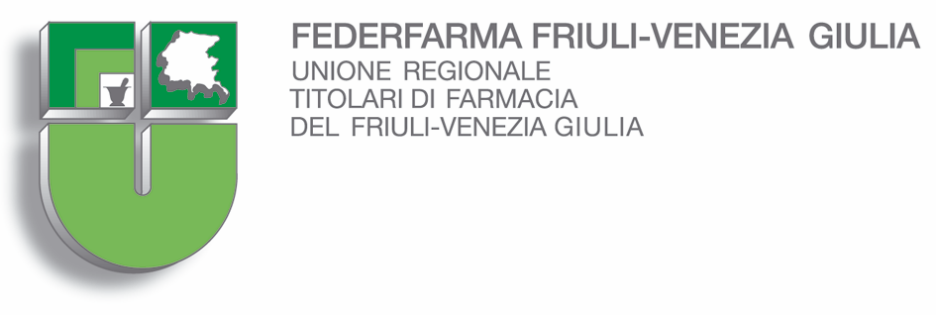 FEDERSANITA’ - ANCI – AGENAS
LABORATORIO TERRITORIALE FRIULI VENEZIA GIULIA
Sacile, venerdì 1 marzo 2024
Il ruolo delle Farmacie...La presenza sul territorio per la continuità dell’assistenza
Presidio sanitario di prossimità
Presenza capillare e diffusa sul territorio
Garantisce accesso al SSN h24 7su7
Una rete di sicurezza, primo grado di tutela della salute per i cittadini
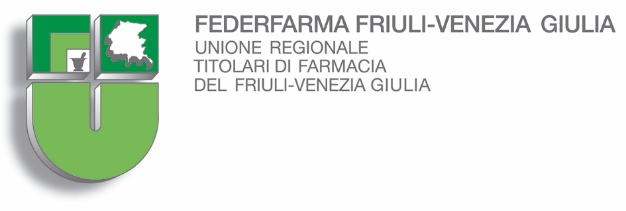 FEDERSANITA’ - ANCI – AGENAS
LABORATORIO TERRITORIALE FRIULI VENEZIA GIULIA
Sacile, venerdì 1 marzo 2024
La presenza sul territorio... PROSSIMITA’- focus farmacie rurali
In FVG sono attive 182 farmacie «rurali» (su 400 complessive) che operano in centri con meno di 5000 ab.; 50 farmacie in comuni con meno di 1500 ab.
Ruolo sociale crescente, punto di riferimento con forte radicamento con la popolazione «vivono in simbiosi con le loro comunità»
Subiscono i processi di trasformazione sociale e demografica nel tempo (necessitano di protezione)
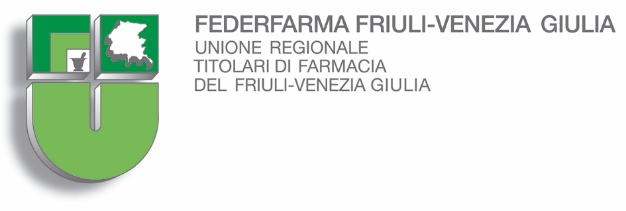 FEDERSANITA’ - ANCI – AGENAS
LABORATORIO TERRITORIALE FRIULI VENEZIA GIULIA
Sacile, venerdì 1 marzo 2024
la farmacia al tempo del Covid-19... Cosa ci ha insegnato questa emergenza
Farmacie sempre aperte per dare supporto alle comunità con:
Accesso digitale alle ricette dematerializzate (Sesamo Dema, ricette via mail)
Prevenzione e protezione dai contagi (disinfettanti e mascherine con prezzo calmierato)
Supporto alla Campagna vaccinale con le prenotazioni CUP in farmacia (oltre 60%)
Monitoraggio dei contagi (2.597.435 test antigenici in farmacia dal 3/2021 ad oggi)
Integrazione e Trasmissione dei dati in tempo reale a SSR+SSN (sistema G-Open) 
Certificazione delle «negatività» con erogazione e stampa dei Green Pass 
Distribuzione nuovi farmaci antivirali (i.e. Paxlovid)
Vaccinazioni in farmacia secondo il protocollo (19.540 vaccinazioni dal 11/2022 ad oggi)
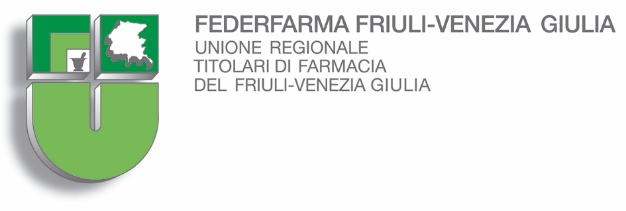 FEDERSANITA’ - ANCI – AGENAS
LABORATORIO TERRITORIALE FRIULI VENEZIA GIULIA
Sacile, venerdì 1 marzo 2024
evoluzione della farmacia... Strumenti di legge e nuovi programmi
2021: Piano Nazionale di Ripresa e Resilienza (PNRR)con fondi europei per potenziare l’assistenza sanitaria nelle Aree Interne: Finanziamento per tutte le farmacie Rurali (attrezzature)
Luglio 2022: Il DM 77 riconosce la farmacia come parte fondamentale della sanità territoriale
Novembre 2022: «Linee guida per i Servizi di telemedicina Requisiti funzionali e livelli di servizio» come parte del PNRR, esecuzione sotto la guida di AGENAS
Giugno 2023: Accordo Quadro Regione FVG per lo sviluppo della «farmacia dei servizi»
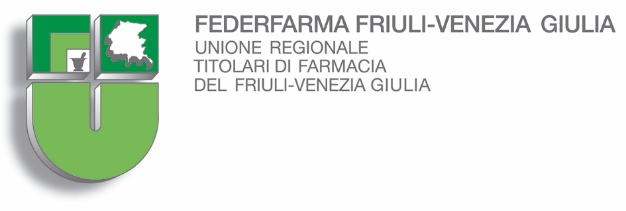 FEDERSANITA’ - ANCI – AGENAS
LABORATORIO TERRITORIALE FRIULI VENEZIA GIULIA
Sacile, venerdì 1 marzo 2024
Accordo Quadro Regione FVG - farmacie 2023/2026... punti chiave per lo sviluppo
Nuovi investimenti per la sviluppo della «farmacia dei servizi» come presidio sanitario capillare e diffuso sul territorio;
Focalizzazione su «presa in carico» del paziente,  ADERENZA alle terapie e monitoraggio (attenzione su cronicità e fragilità);
Sviluppo programmi di Prevenzione, screening e attività di promozione della salute (corretti stili di vita);
TELEMEDICINA e programmi Digitalizzazione: accreditamento della rete delle farmacie nel SSR, sperimentazione e sviluppo opportunità di integrazione con le nuove tecnologie, offerta nuovi servizi per le comunità;
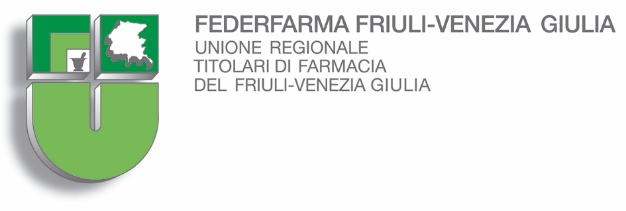 FEDERSANITA’ - ANCI – AGENAS
LABORATORIO TERRITORIALE FRIULI VENEZIA GIULIA
Sacile, venerdì 1 marzo 2024
Le testimonianze del territorio …il dispensario farmaceutico di Saurisdott.ssa Francesca SiegaFarmacia Ampezzo (UD)
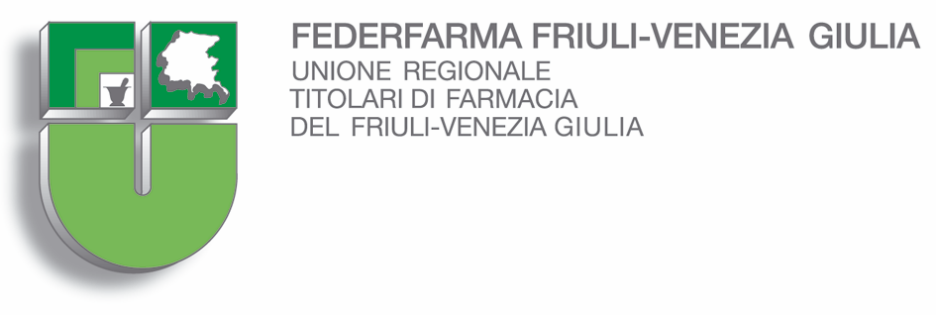 FEDERSANITA’ - ANCI – AGENAS
LABORATORIO TERRITORIALE FRIULI VENEZIA GIULIA
Sacile, venerdì 1 marzo 2024